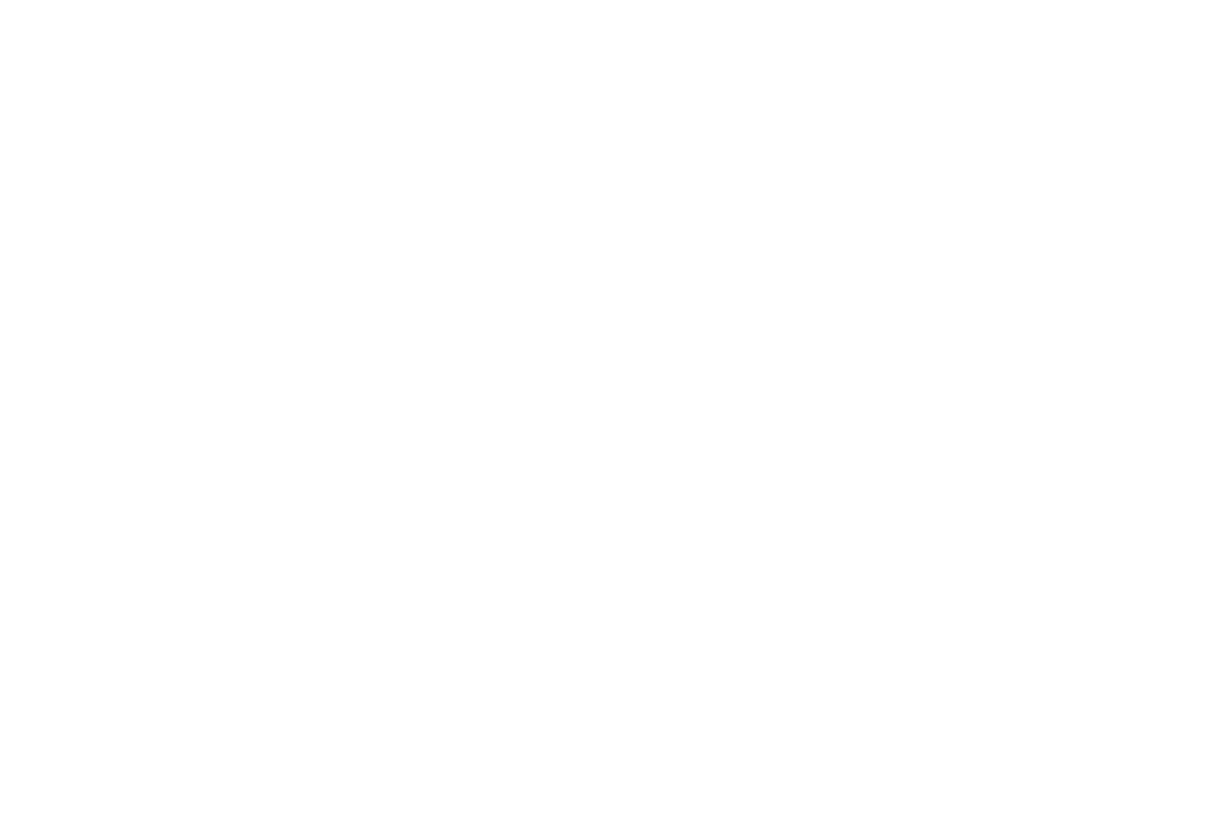 Anbefalinger til HR
Arbejd med Weekli i jeres organisation
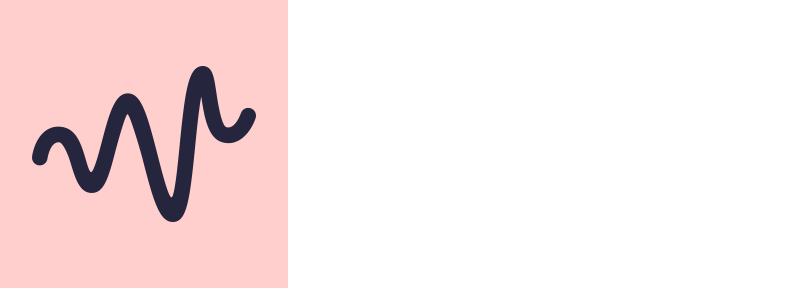 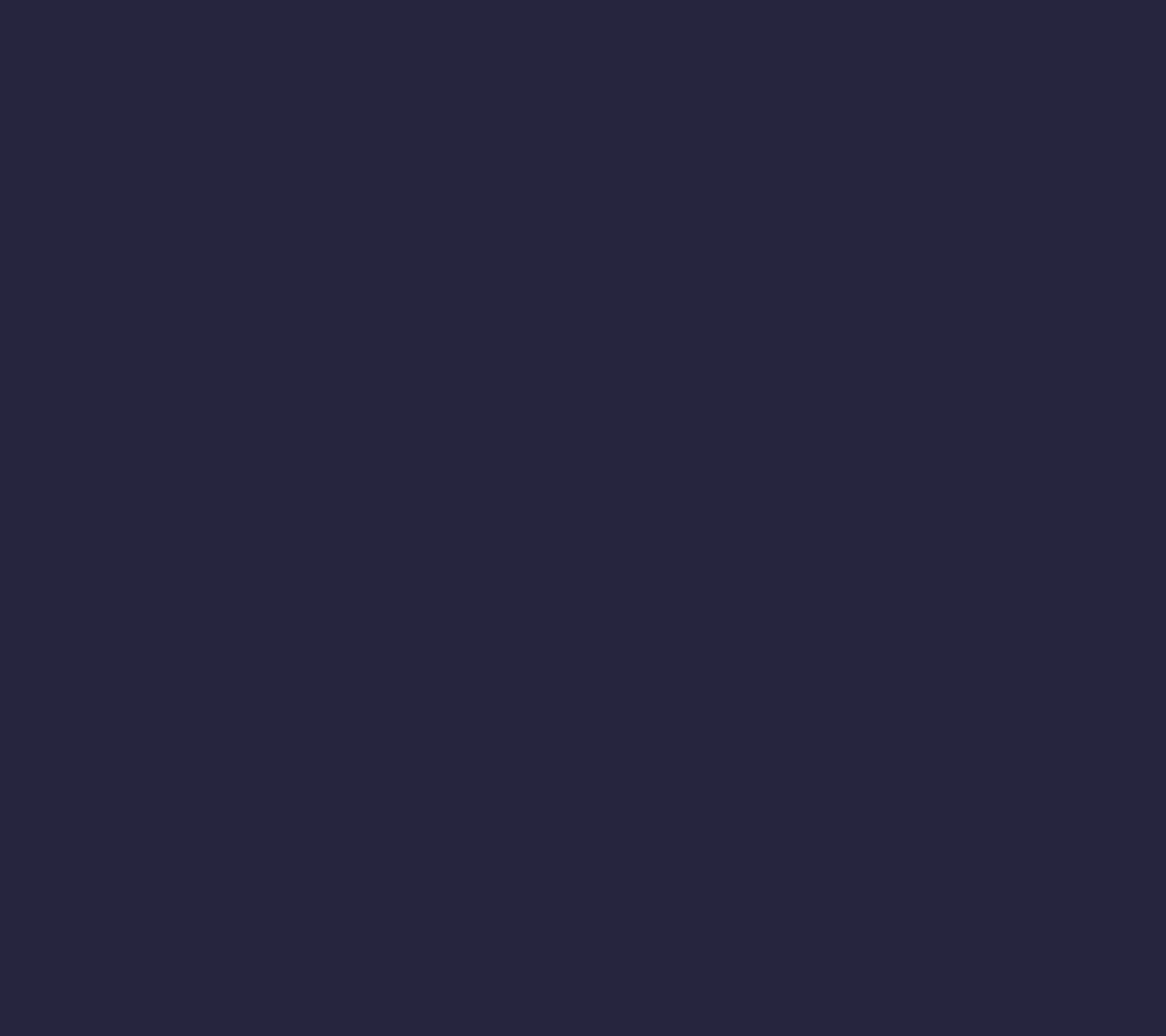 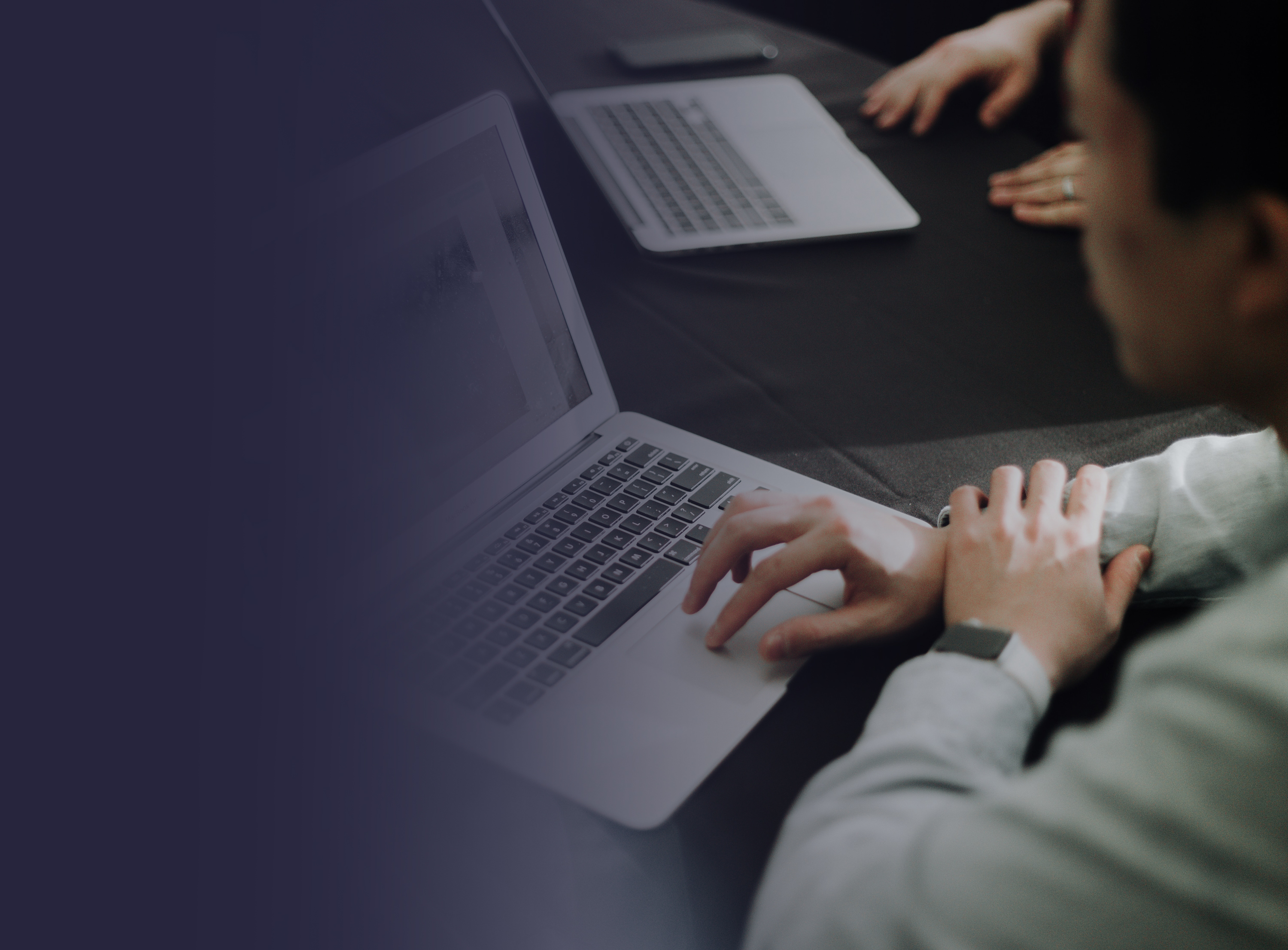 For at fastholde en høj svarsfrekvens og et højt engagement fra organisationen, bør I som HR sætte retningslinjer og rutiner for hvordan, I arbejder med Weekli internt. Denne guide får igennem 5 skridt til en optimale onboarding af Weekli.
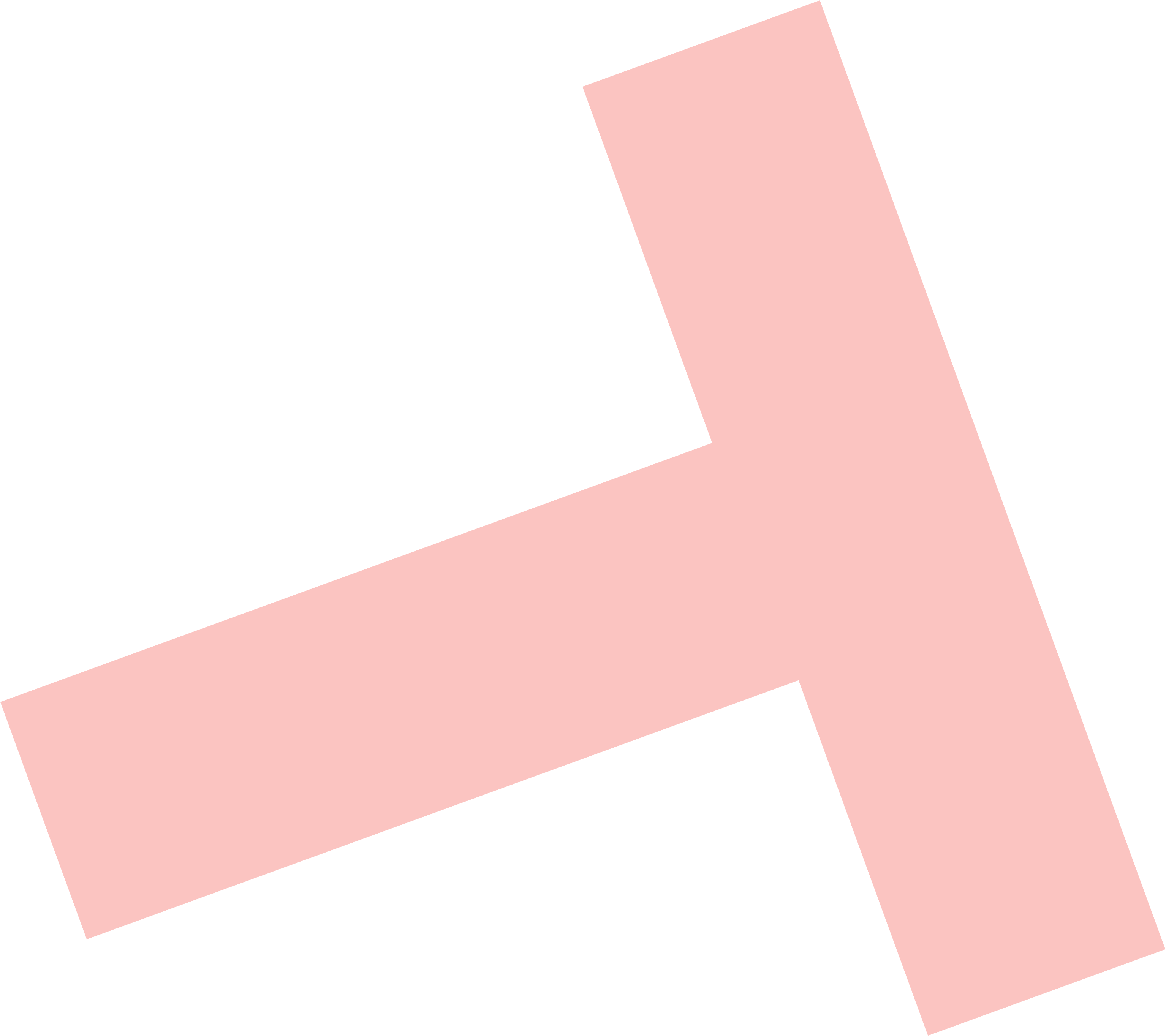 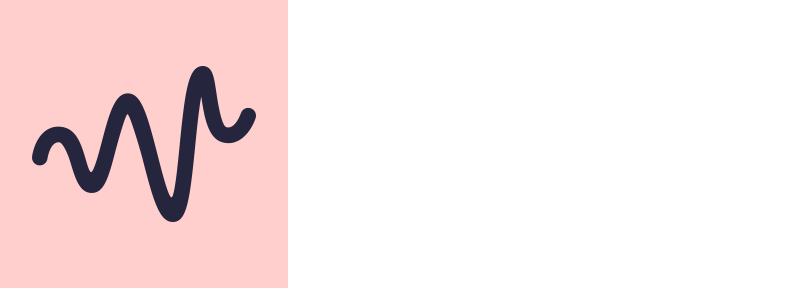 5 trin til den optimale onboarding
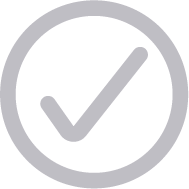 Sæt mål!
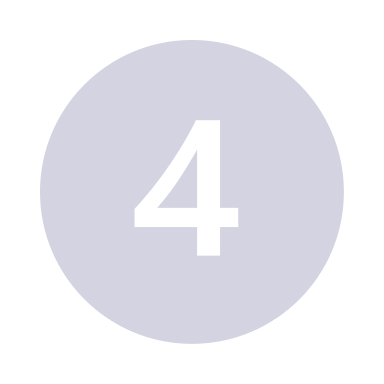 Fordel ansvaret
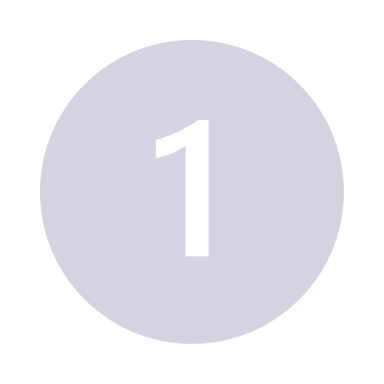 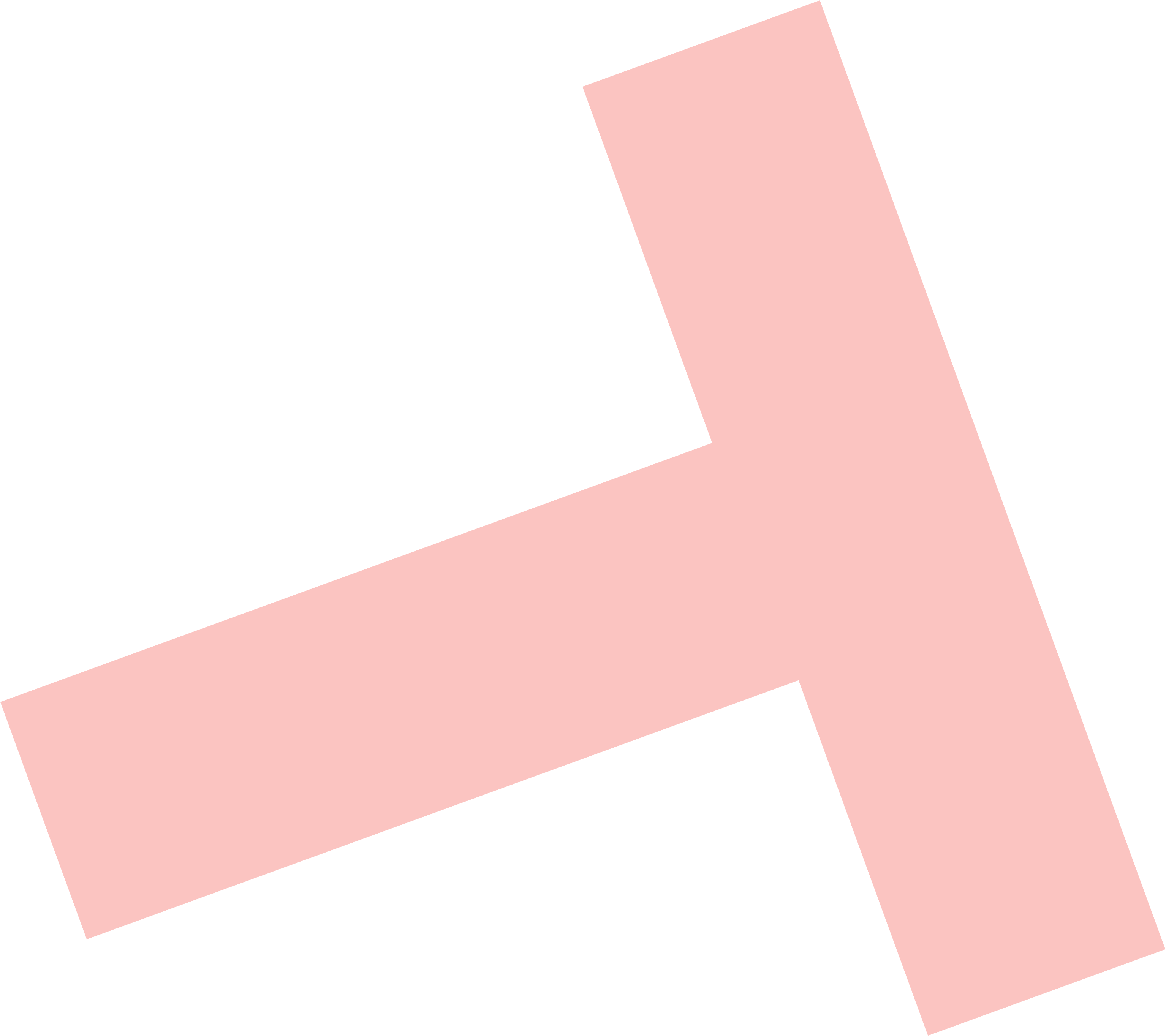 Del jeres best practice
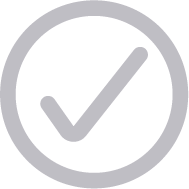 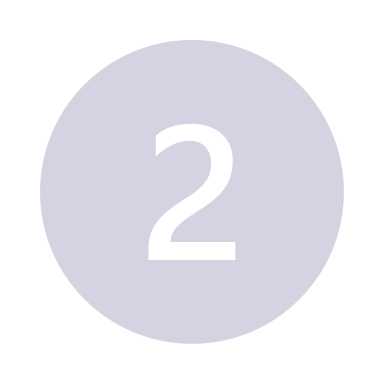 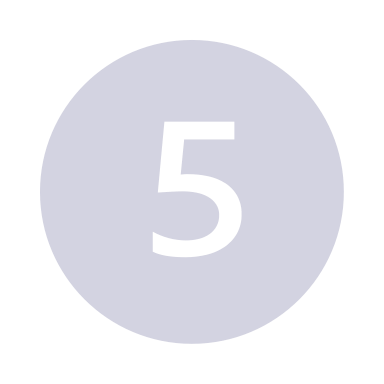 Lav retningslinjer og rutiner
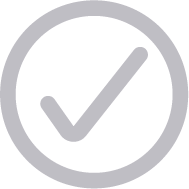 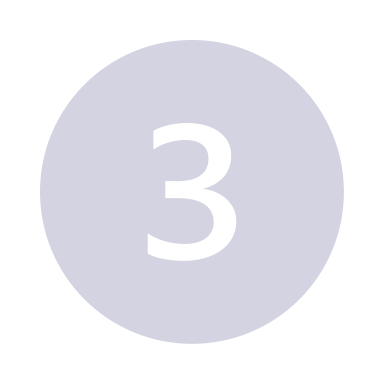 Fokusér på konkrete områder
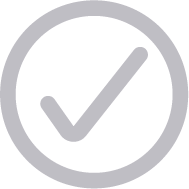 [Speaker Notes: Allocate ownership!:
Yes, you in this group are evaluating the tool and are the ones to decide if you will implement Weekli in your organization. But when you have – allocate ownership! Managers are the one closest to their employees, they should be involved from the beginning! From our side it’s part of the implementation:
Introduction to managers
Training in the system as you have had now
But you must allocate the ownership and make them understand their profits of investing and using this tool. (See stakeholder slide)
Your managers should be ambassadors for the tool, as employees do what their manager tell them to do.]
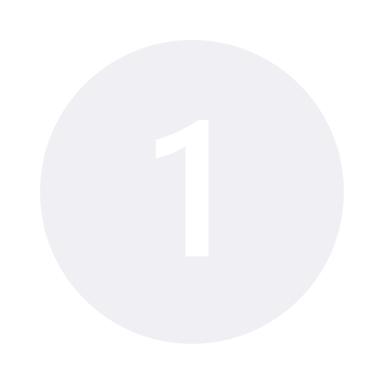 5 trin til den optimale onboarding
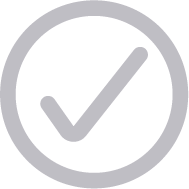 Fordel ansvaret
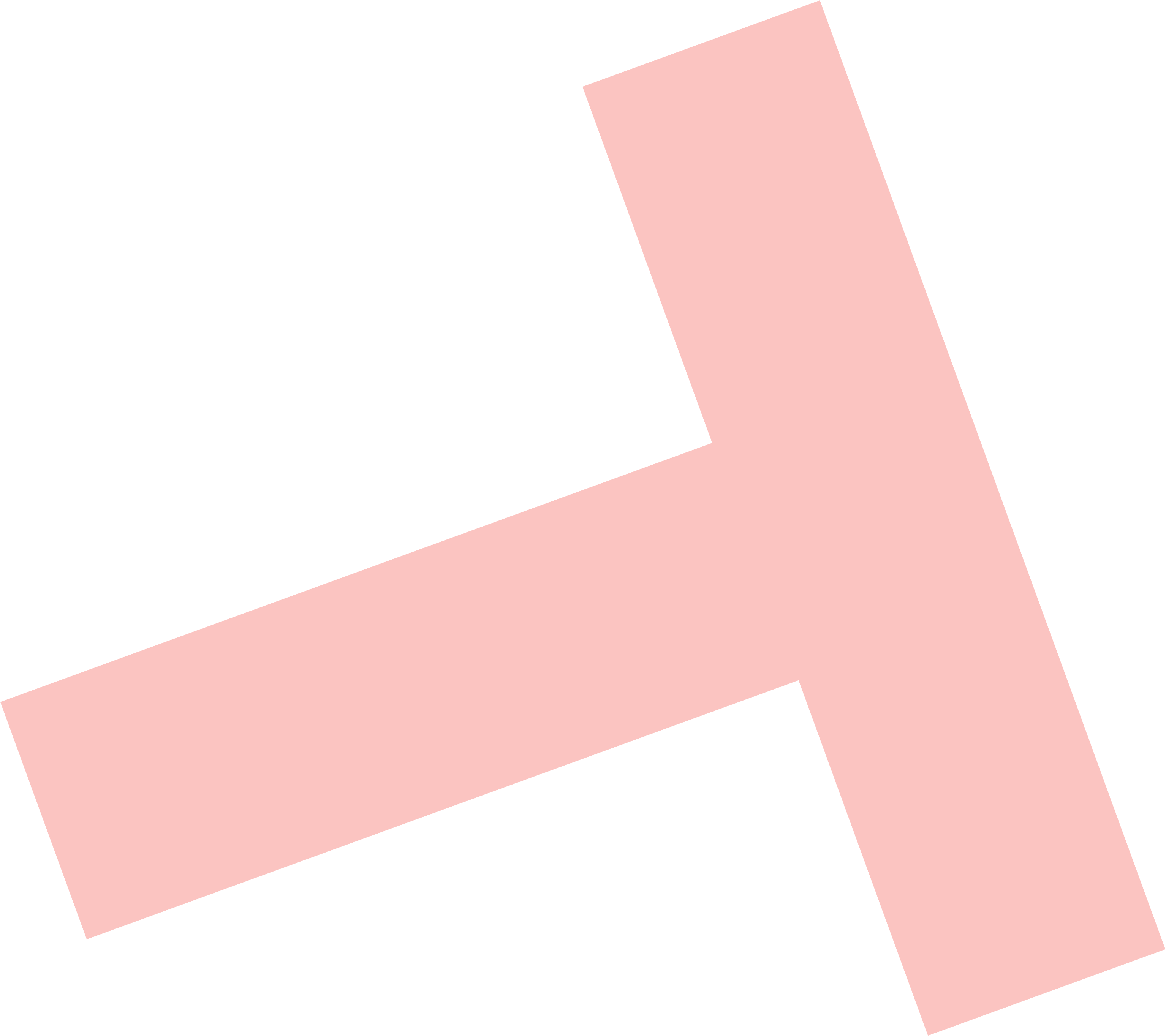 Jeres chefer er dem, der er nærmest jeres medarbejdere, så lad dem være med fra starten. Fordel ejerskabet og få lederne til at forstå fordelene ved at investere tid i at anvende Weekli som værktøj. 
Jeres ledere bør blive ambassadører.
[Speaker Notes: Allocate ownership!:
Yes, you in this group are evaluating the tool and are the ones to decide if you will implement Weekli in your organization. But when you have – allocate ownership! Managers are the one closest to their employees, they should be involved from the beginning! From our side it’s part of the implementation:
Introduction to managers
Training in the system as you have had now
But you must allocate the ownership and make them understand their profits of investing and using this tool. (See stakeholder slide)
Your managers should be ambassadors for the tool, as employees do what their manager tell them to do.]
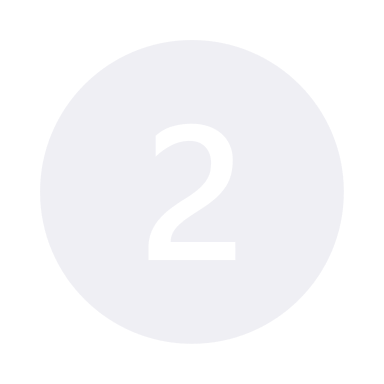 5 trin til den optimale onboarding
Lav retningslinjer og rutiner
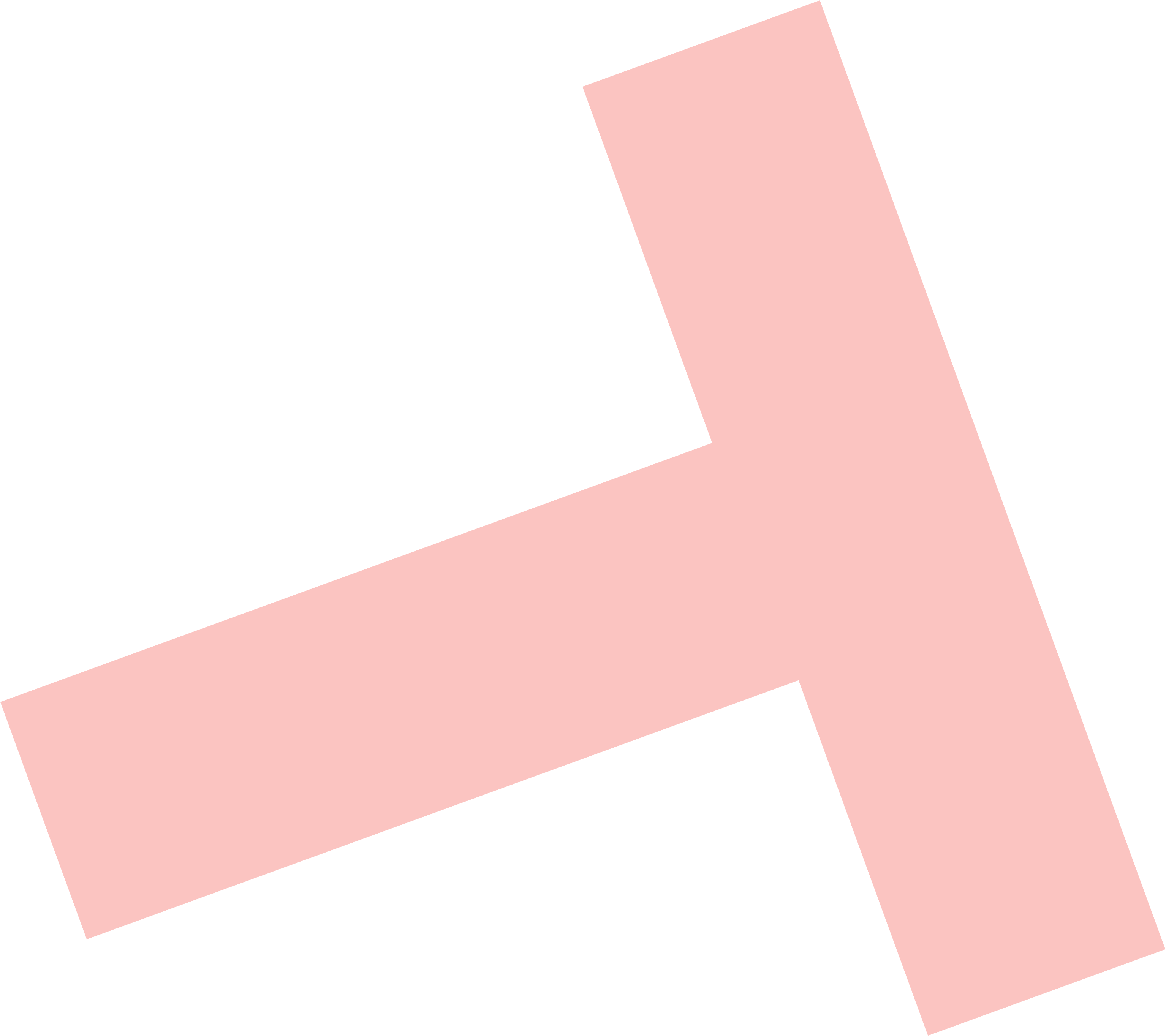 Sæt tydelige retningslinjer og rutiner for, hvordan I som organisation skal arbejde med dataen. For at opretholde og fastholde en høj svarfrekvens og engagement fra jeres medarbejdere, bør I arbejde med dataen regelmæssigt, så de inputs, I får fra jeres ansatte kan føre til handlinger. Det kan være ugentligt, månedligt eller kvartalvis.
[Speaker Notes: Allocate ownership!:
Yes, you in this group are evaluating the tool and are the ones to decide if you will implement Weekli in your organization. But when you have – allocate ownership! Managers are the one closest to their employees, they should be involved from the beginning! From our side it’s part of the implementation:
Introduction to managers
Training in the system as you have had now
But you must allocate the ownership and make them understand their profits of investing and using this tool. (See stakeholder slide)
Your managers should be ambassadors for the tool, as employees do what their manager tell them to do.]
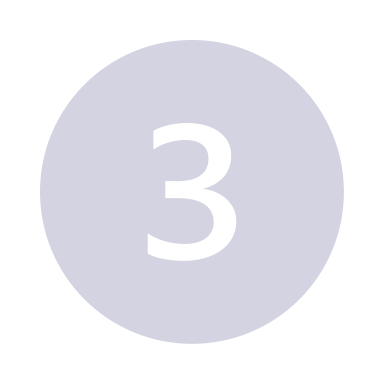 5 trin til den optimale onboarding
Fokusér på konkrete områder
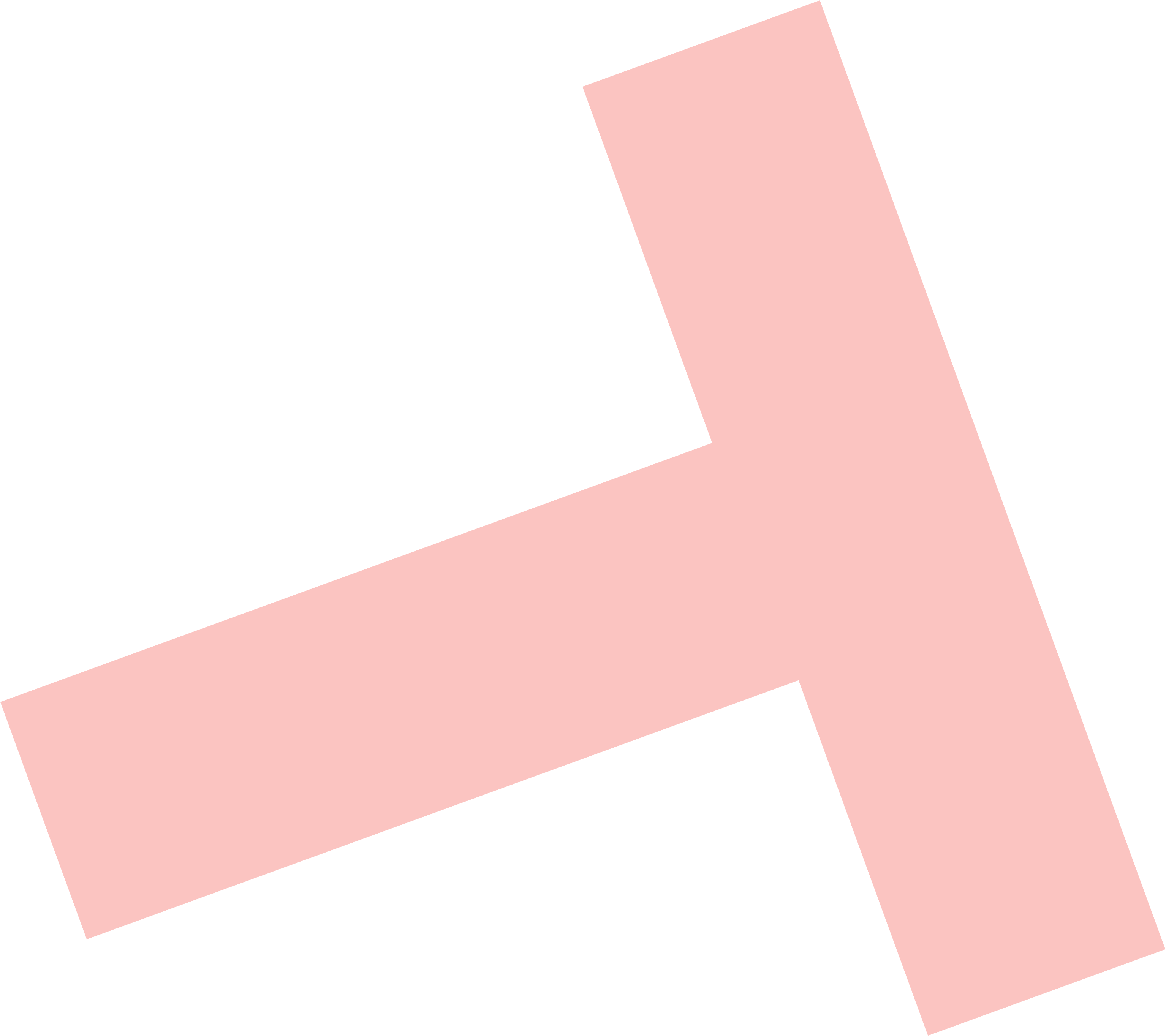 Arbejd med fokusområderne på team- og organisationsniveau. På teamniveau bør lederen for det team være den med ansvaret for at identificerer fokusområderne. Det kan være områder, som de som team skal udvikle sammen. På organisationsniveau kan fokusområderne være strømlinet med fx jeres organisationsmål eller andre værdier, som I arbejder med på organisationsniveau. Fokusområderne kan ændres regelmæssigt, fx en gang i kvartallet eller halvårligt.
[Speaker Notes: Allocate ownership!:
Yes, you in this group are evaluating the tool and are the ones to decide if you will implement Weekli in your organization. But when you have – allocate ownership! Managers are the one closest to their employees, they should be involved from the beginning! From our side it’s part of the implementation:
Introduction to managers
Training in the system as you have had now
But you must allocate the ownership and make them understand their profits of investing and using this tool. (See stakeholder slide)
Your managers should be ambassadors for the tool, as employees do what their manager tell them to do.]
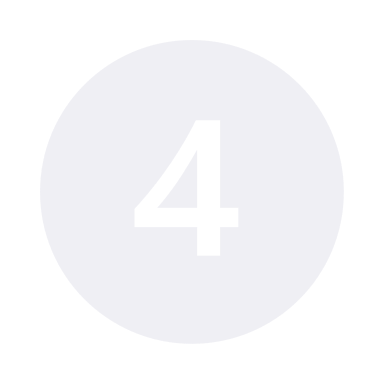 5 trin til den optimale onboarding
Sæt mål!
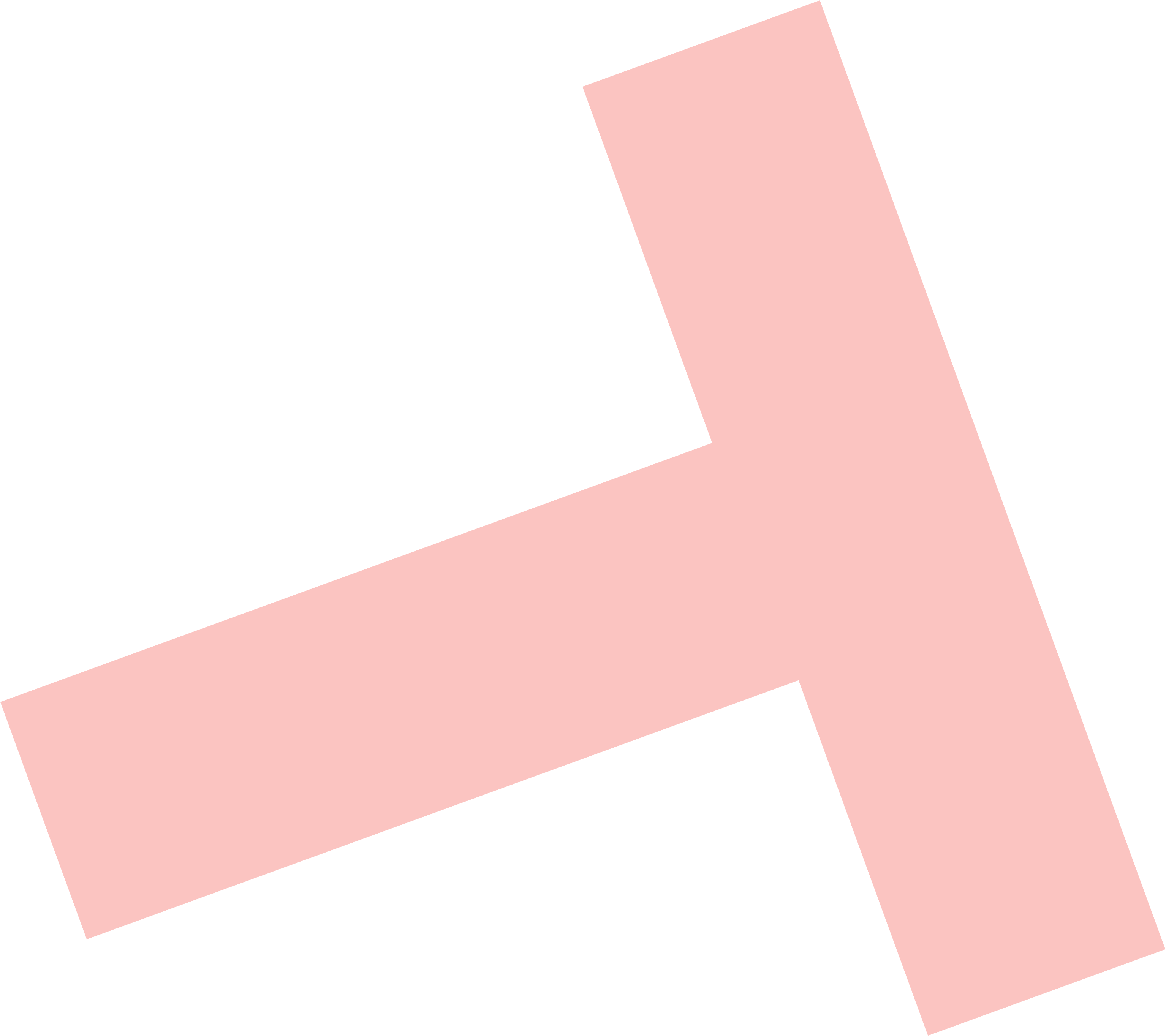 Når I er begyndt på at bruge Weekli og efter nogle uger har samet noget data ind, skaber det jeres baseline og grundlaget for at sætte mål fremadrettet. Det er vigtigt at huske, at en pulsundersøgelse ikke er en konkurrence og, at målet ikke er at nå den højeste værdi i alle områder. I har som organisation et grundlag og nogle forudsætninger for at udvikle jer – brug det som fundament for at sætte mål for både team og organisation.
[Speaker Notes: Allocate ownership!:
Yes, you in this group are evaluating the tool and are the ones to decide if you will implement Weekli in your organization. But when you have – allocate ownership! Managers are the one closest to their employees, they should be involved from the beginning! From our side it’s part of the implementation:
Introduction to managers
Training in the system as you have had now
But you must allocate the ownership and make them understand their profits of investing and using this tool. (See stakeholder slide)
Your managers should be ambassadors for the tool, as employees do what their manager tell them to do.]
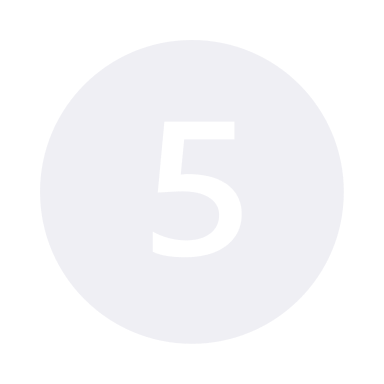 5 trin til den optimale onboarding
Del jeres best practice
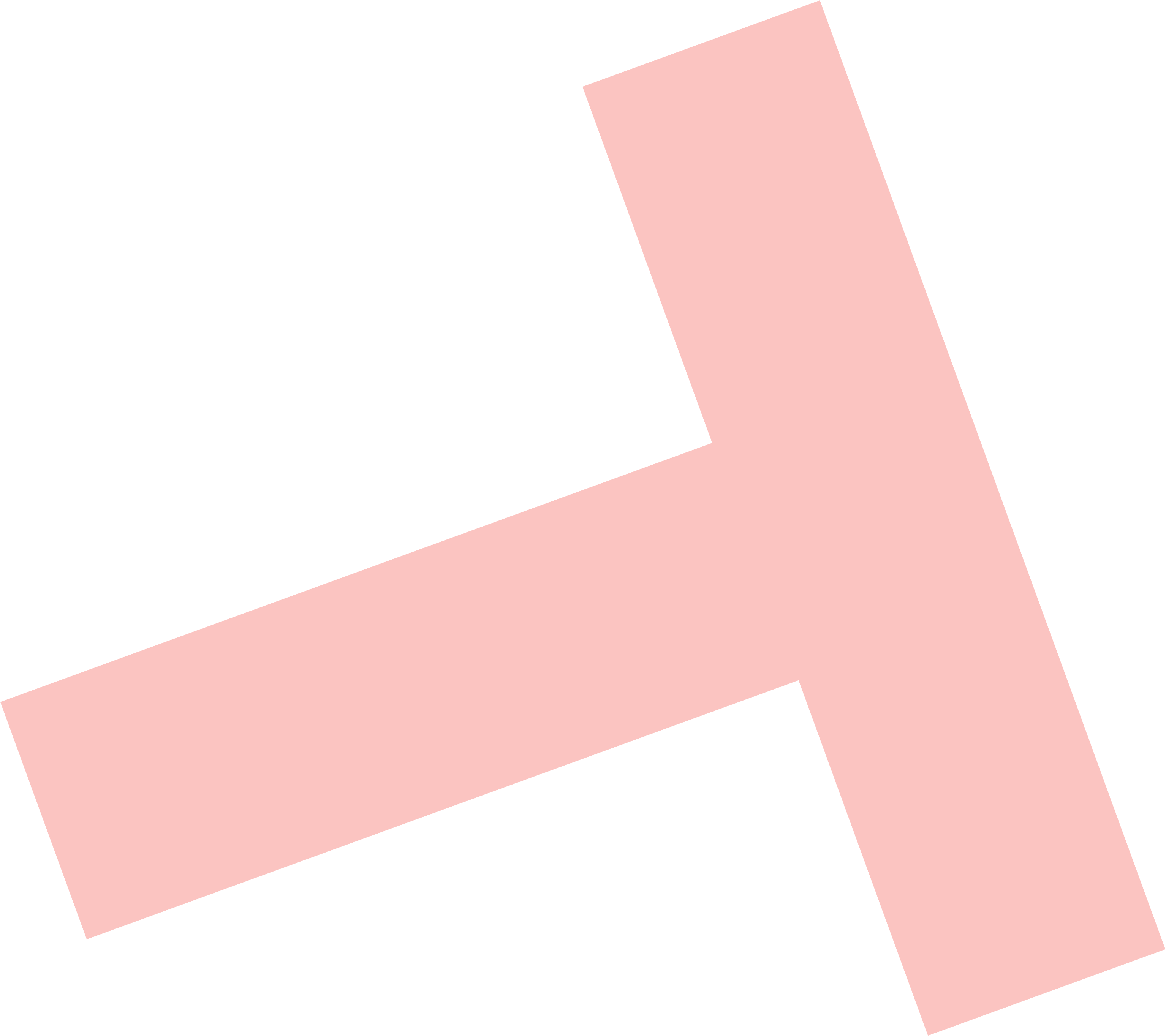 Gør Weekli til en udviklingsproces for jeres ledere. Sørg for, at der er en anledning og sammenhæng, hvor lederne kan dele deres best practicesog på den måde lære af hinanden. Et teams svaghed kan nemt være et andet teams styrker. Så sørg for at lære af hinanden.
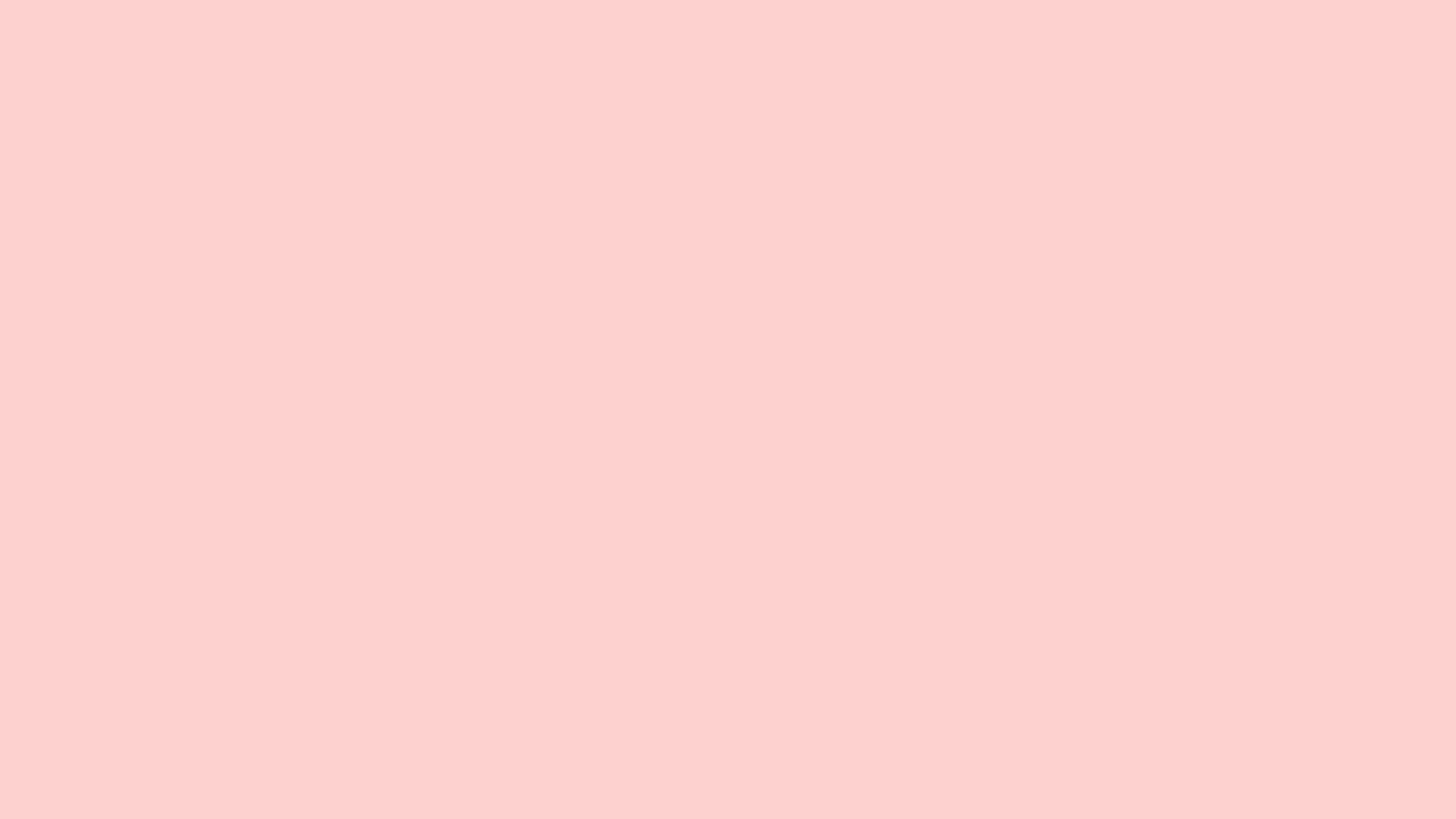 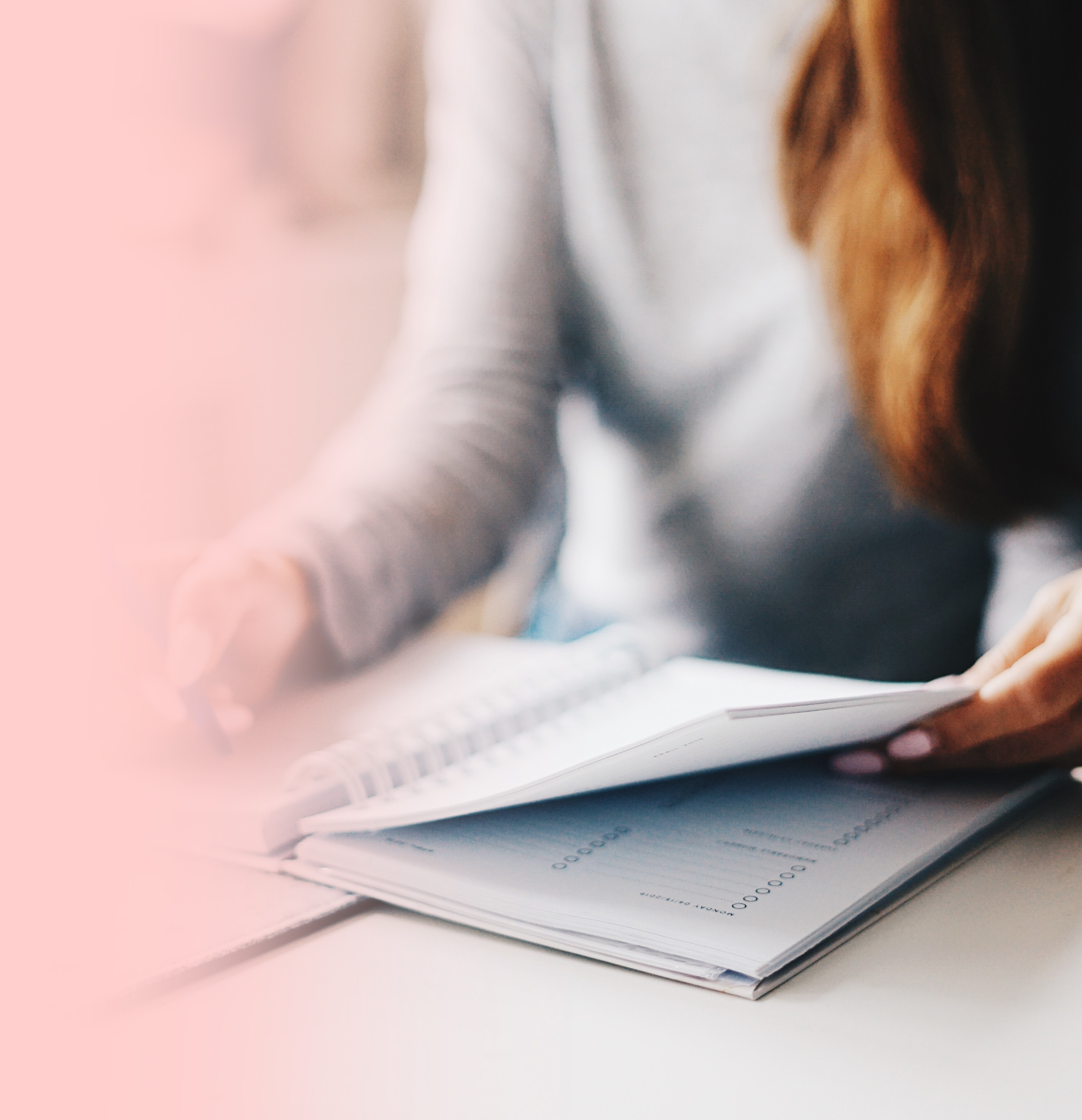 God fornøjelse!
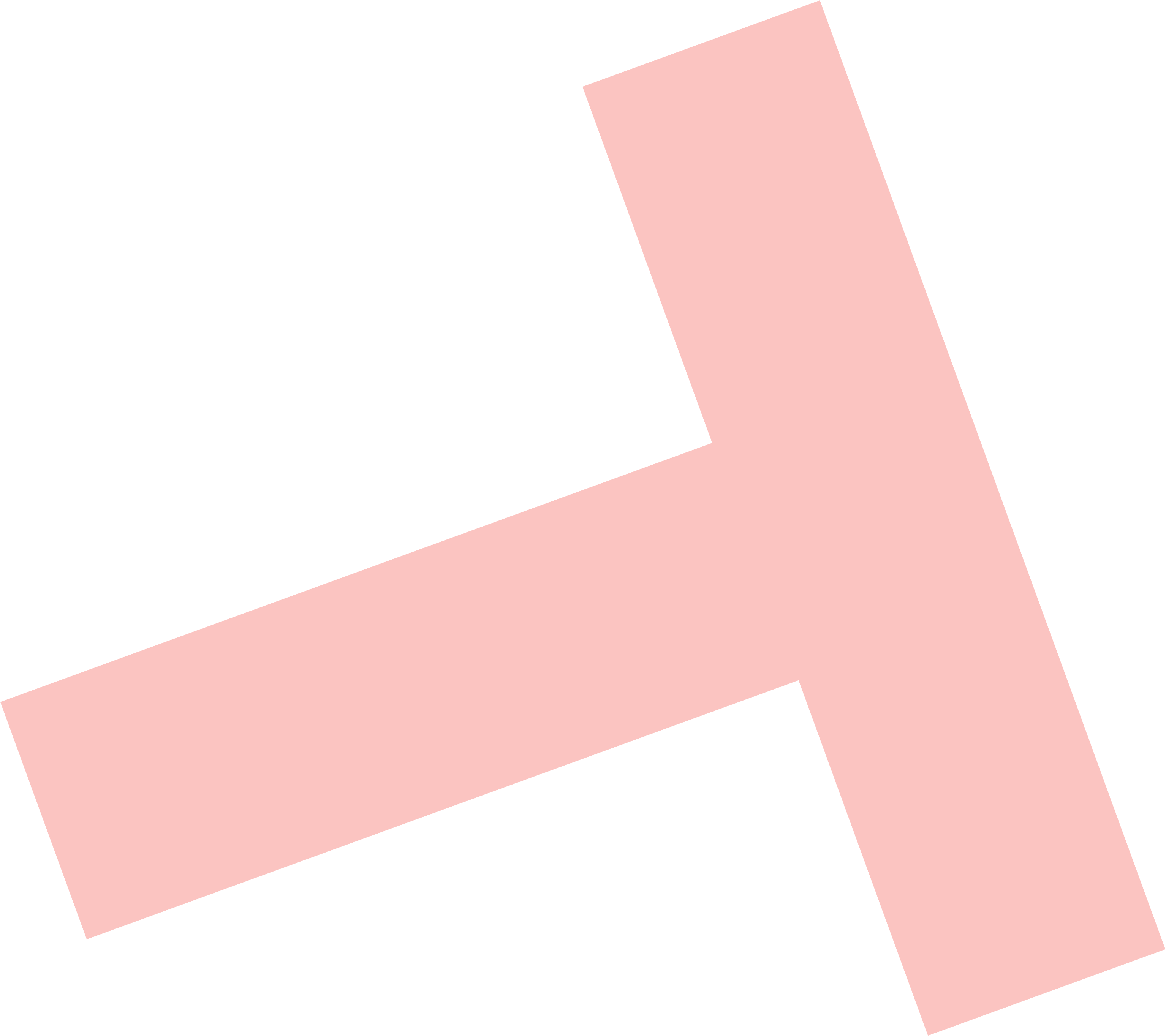 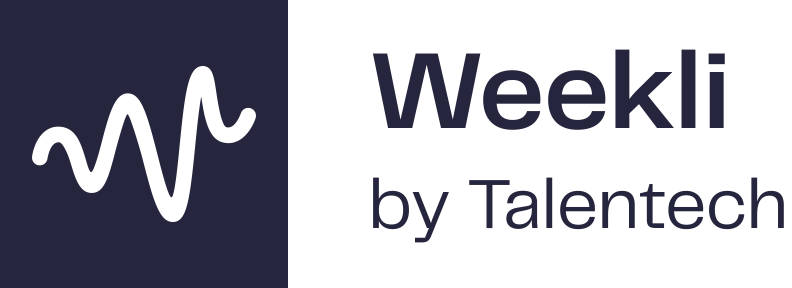